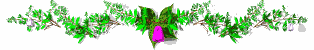 PEOPLE’S COMMITTEE OF DAI LOC DISTRICT
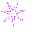 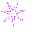 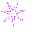 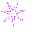 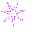 DAI QUANG PRIMARY SCHOOL
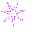 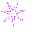 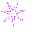 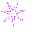 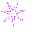 WELCOME TO OUR CLASS  !
Subject: English 3
Class: 3G
Teacher: Pham Thi My Chau
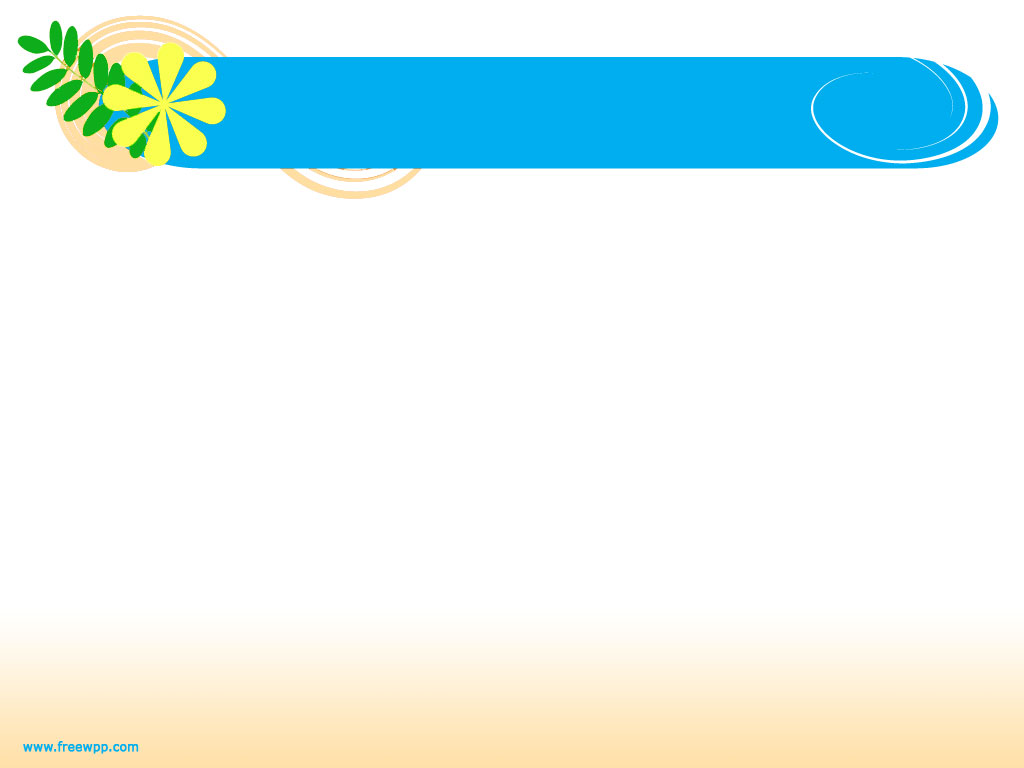 Tuesday, December 3rd  , 2024
UNIT 8 : MY SCHOOL THINGS
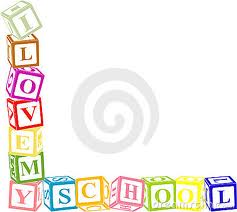 *Lesson 1:  
Part:   1, 2 & 3
1. Look, listen and repeat.
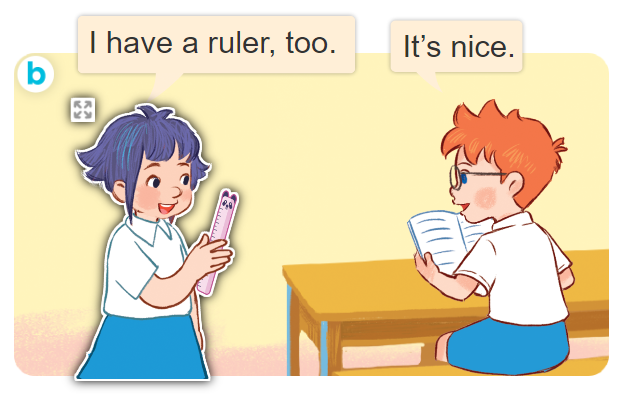 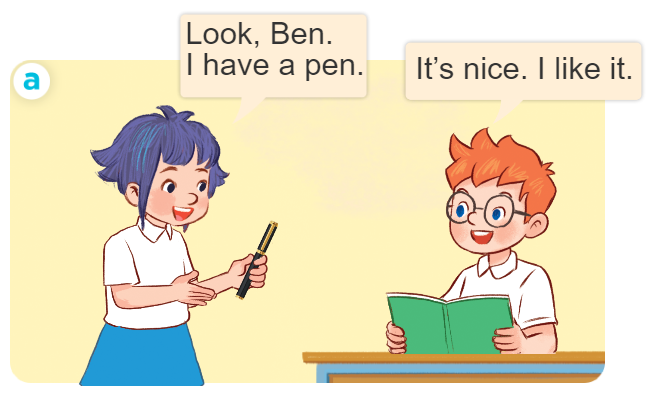 1. Look, listen and repeat.
I have a ruler, too.
It’s nice.
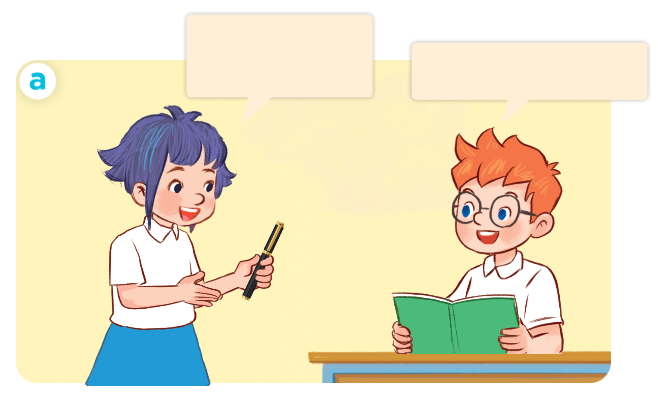 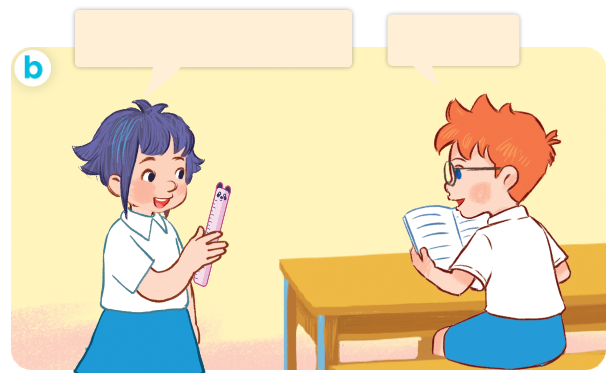 Look, Ben. 
I have a pen.
It’s nice. I like it.
I/ New words
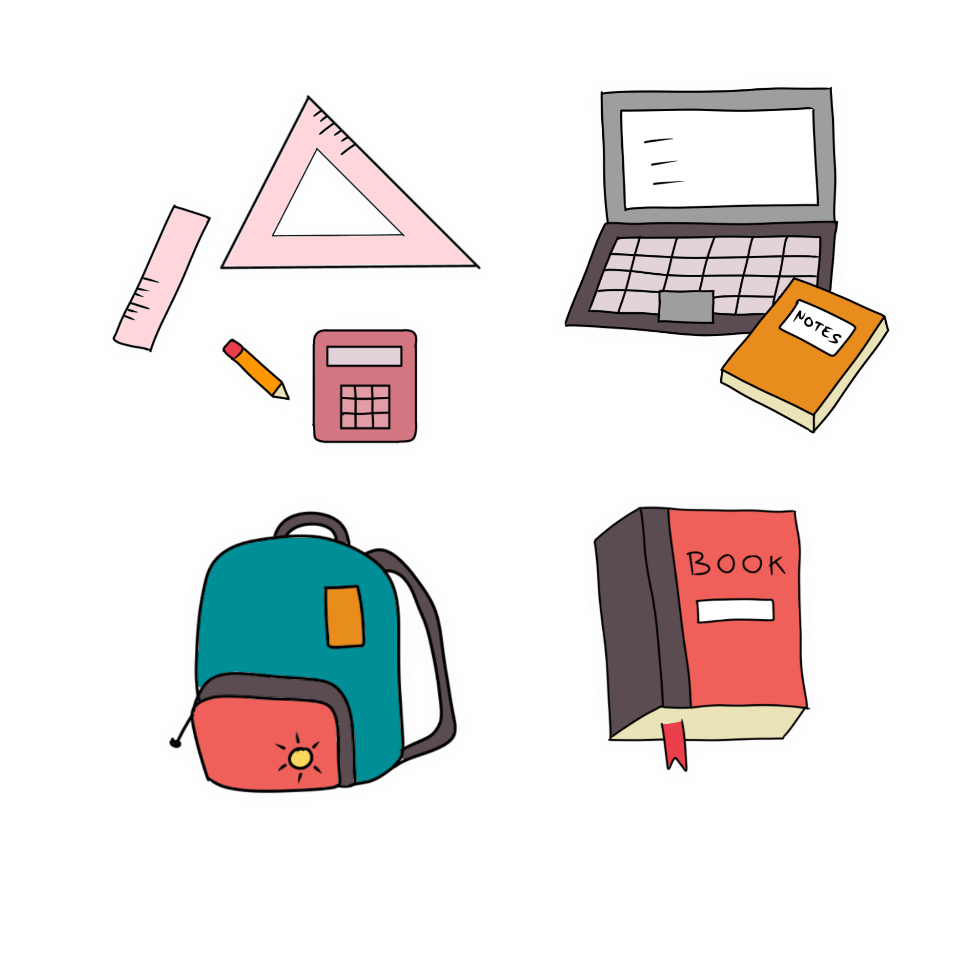 school things
/skuːl θɪŋz/
đồ dùng học tập
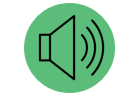 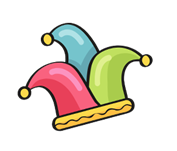 I/ New words
pen
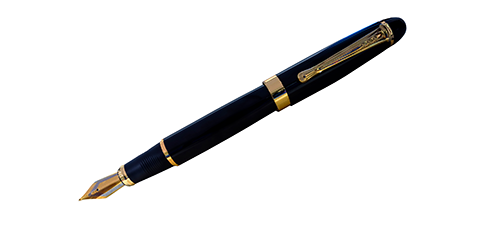 /pen/
bút
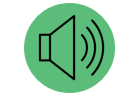 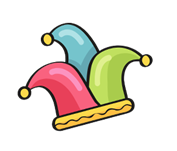 I/ New words
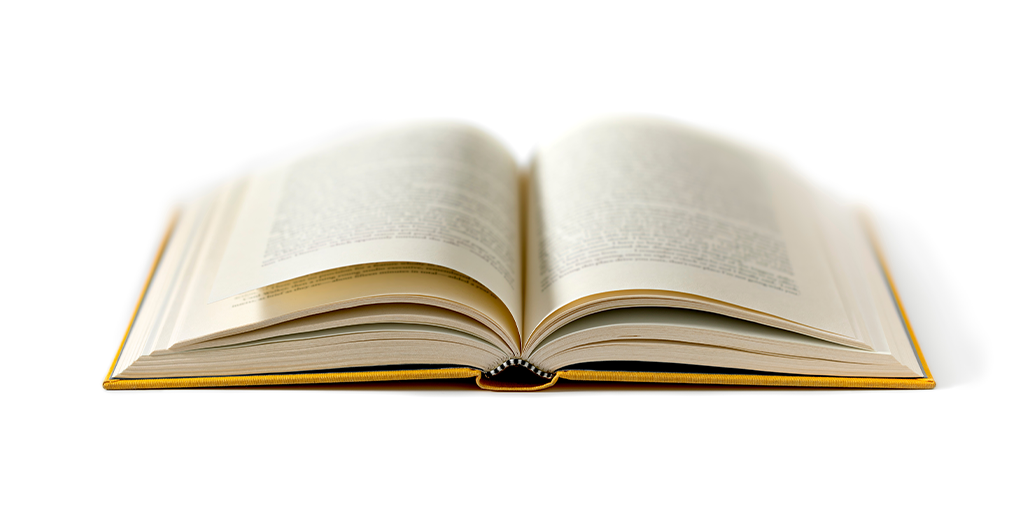 book
/bʊk/
quyển sách
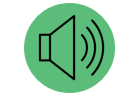 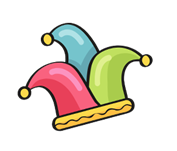 I/ New words
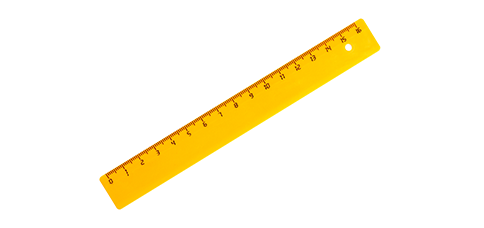 ruler
/ˈruːlə/
thước kẻ
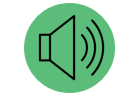 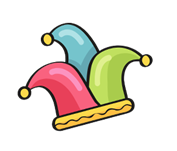 I/ New words
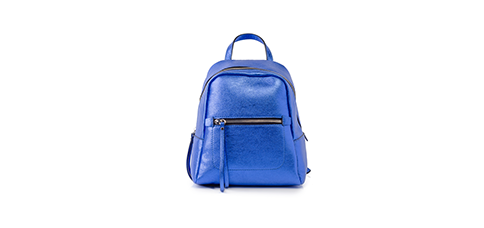 school bag
/ˈskuːl bæg/
cặp sách
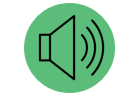 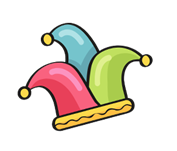 Review
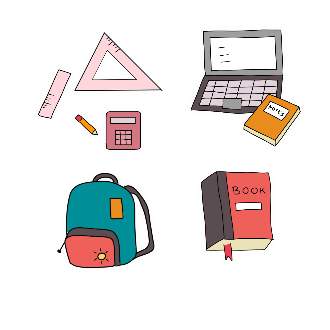 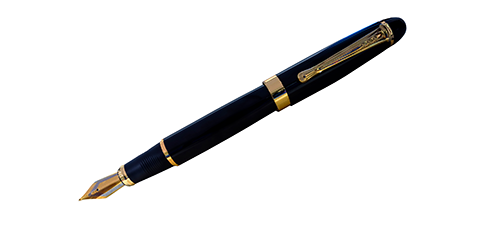 school things
book
pen
ruler
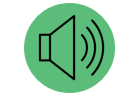 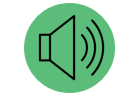 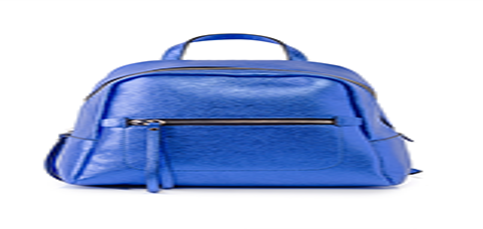 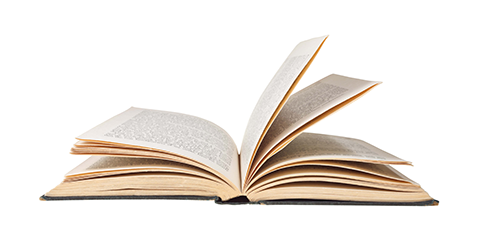 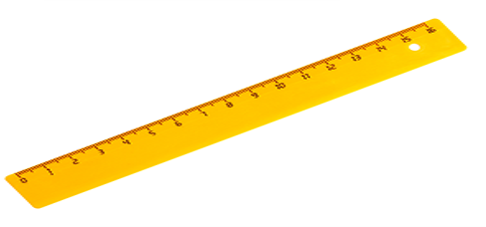 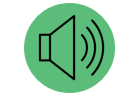 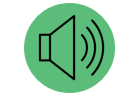 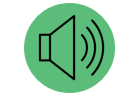 school bag
Checking vocabulary
Match the pictures with the words.
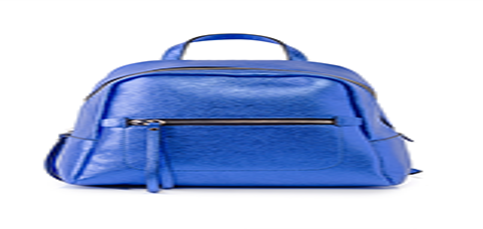 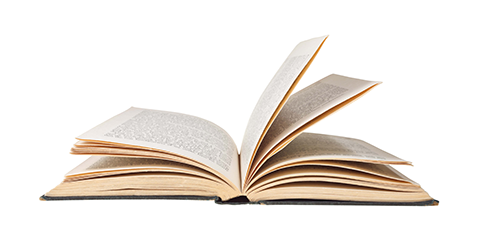 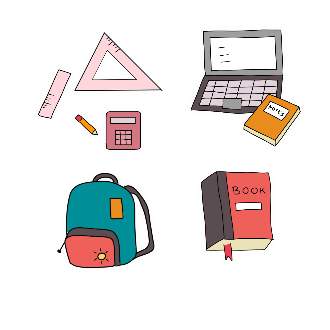 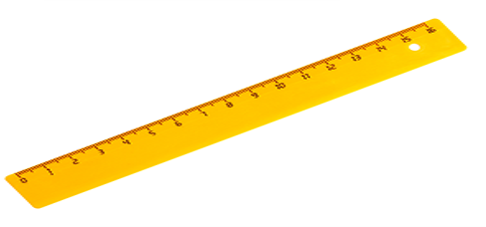 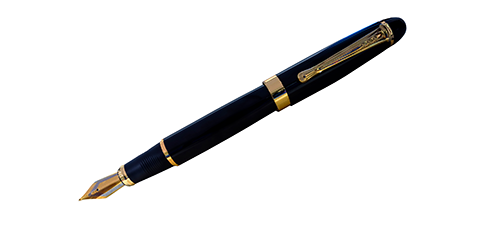 d
a
c
e
b
school things
pen
book
ruler
school bag
I/ New words
school things: đồ dùng học tập
pen: bút
book: quyển sách
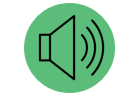 ruler: thước kẻ
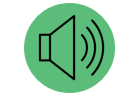 school bag: cặp sách
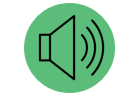 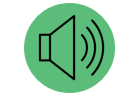 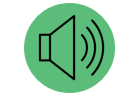 II/ Model sentence
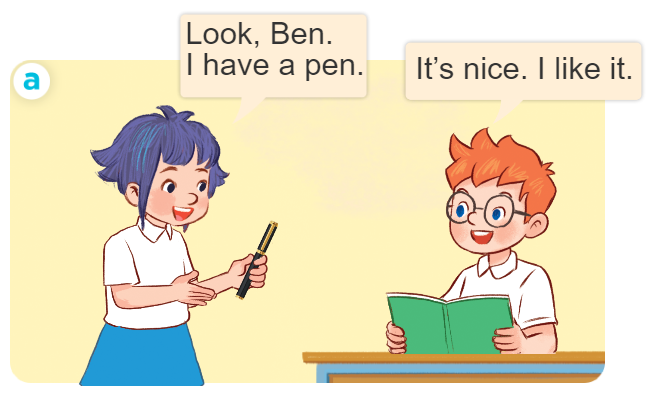 Dùng để nói bản thân có cái gì.
I have a pen.
2. Listen, point and say.
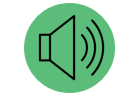 b
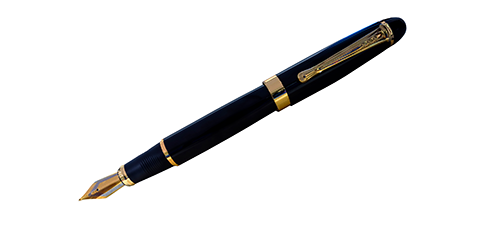 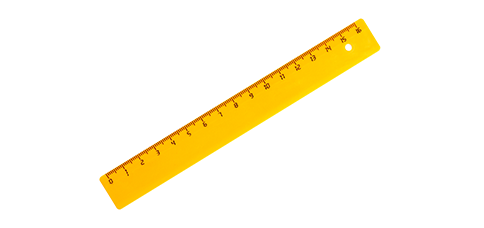 a
a pen
I have _________.
a ruler
a pen
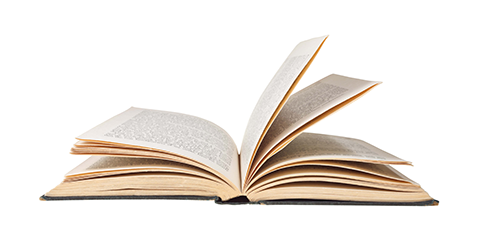 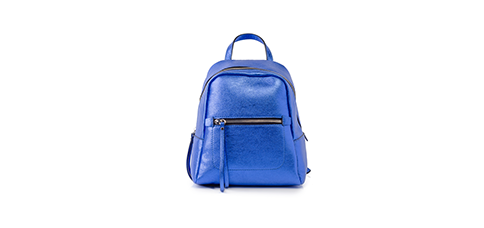 d
c
a school bag
a book
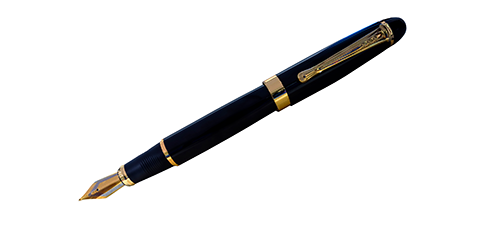 a pen
I have _______.
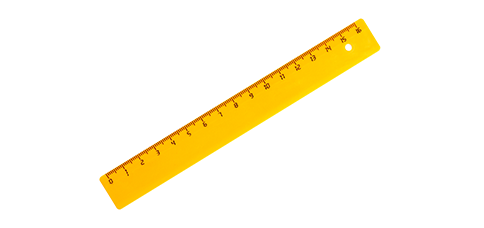 a ruler
I have _______.
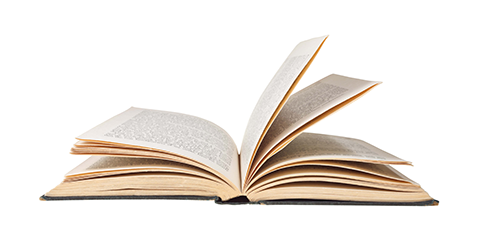 a book
I have _______.
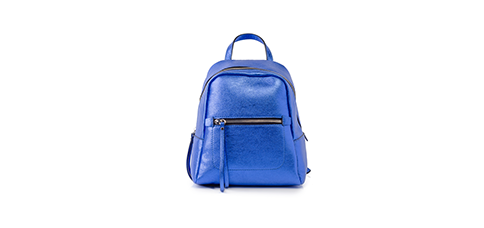 a school bag
I have _____________.
3. Let’s talk.
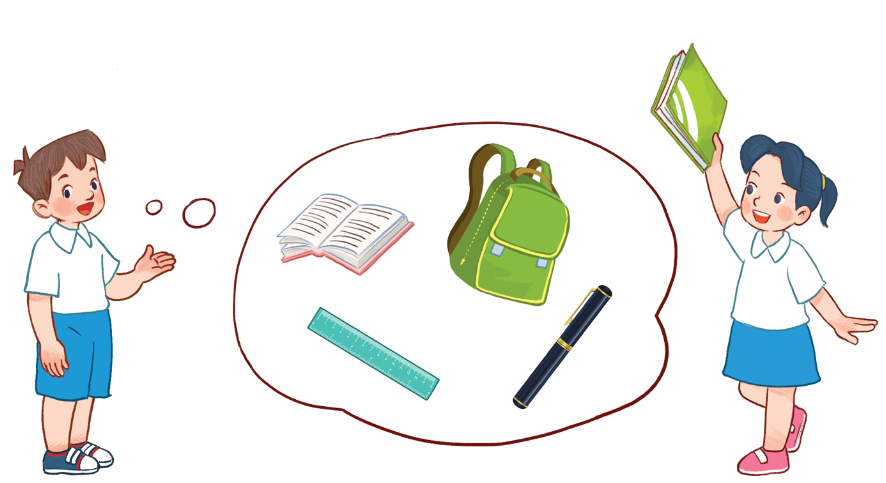 I have _________.
Game
Lucky number
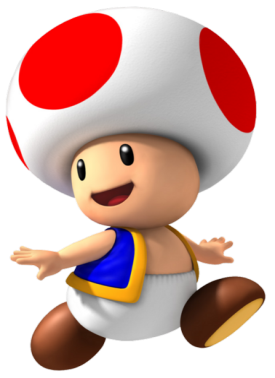 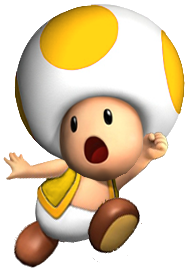 1
2
3
4
5
6
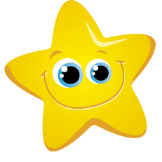 [Speaker Notes: Divide the class into 2 teams.
The teams take turns to choose a lucky number, say the word and make a sentence with that word, using the sentence model.
Give points to the teams.]
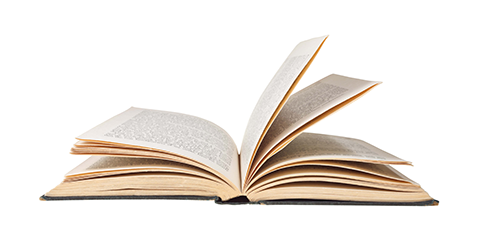 I have a book.
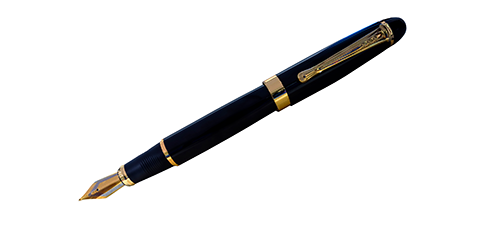 I have a pen.
Lucky number
       + 1 points
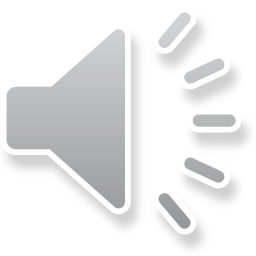 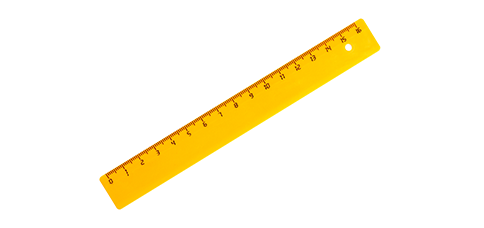 I have a ruler.
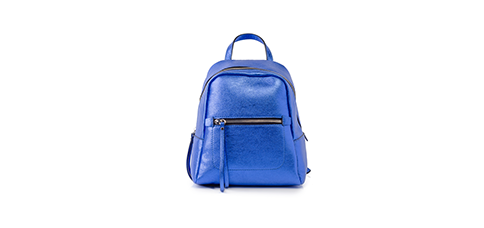 I have a school bag.
Lucky number
       + 1 points
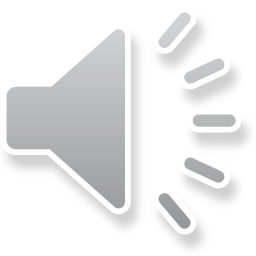 Tuesday, November 29th 2022
Unit 8: My school things
Lesson 1 ( 1, 2, 3)
1. Vocabulary
pen                  : bút mực
ruler               : thước kẻ
book               : quyển sách
school bag    : cặp sách
2. Model sentence
I have a pen.
Homework
Learn by heart all the new words.
Read again the dialogue in part 1.
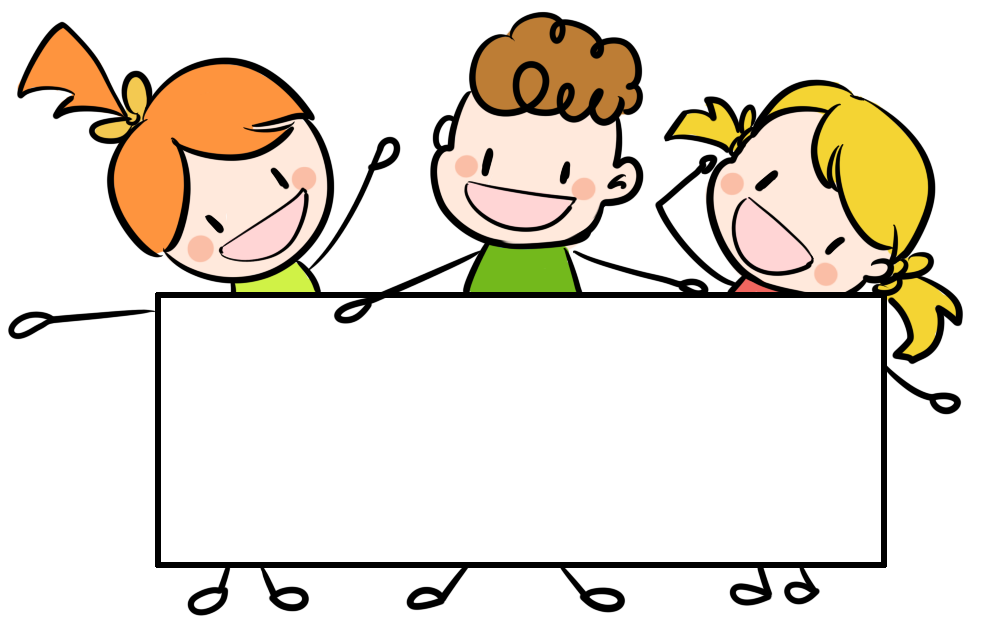 Facebook : Bùi Liễu  
0968142780
Thank you!
[Speaker Notes: Facebook : Bùi Liễu  
0968142780]